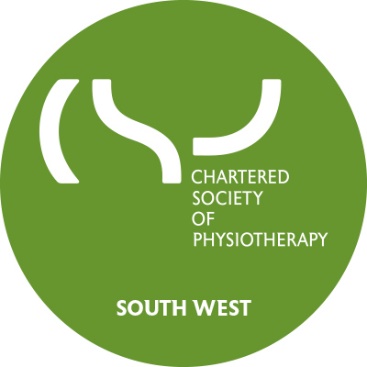 Student placements in a Covid World
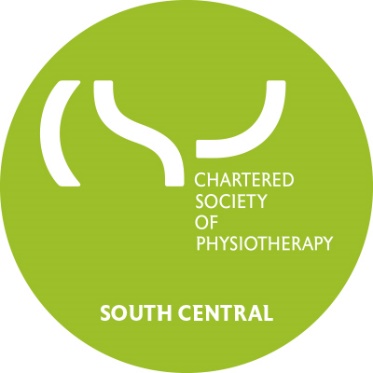 CSP southern regions special Zoom session
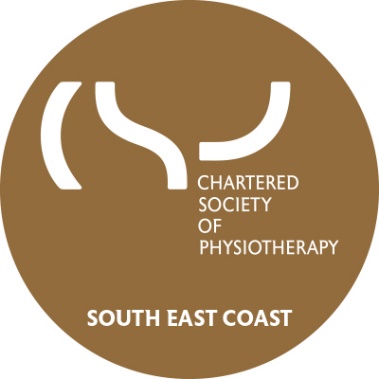 Housekeeping
At the end of the session please use the chat room to tell us your take home message (Start with #Message) 
and let us know if there is anything the CSP can  do to help with your placements (Start with #Help)
Mics to mute
The session is being recorded & will be posted up on the CSP site so that you can review what was discussed. 

Use chat function to tell us who you are and where you are from

Following each ‘myth’ presentation there will be a short period for discussion. Please note down any questions that spring to mind during the presentations to save them for the Q&A session
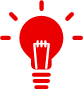 Agenda
01
Placement overview nationally - (Gill Rawlinson, CSP Assistant Director, Practice & Development)
Challenging the Myth 1: Placements can only be patient facing and in patient facing environments

Challenging the Myth 2:  All student placements have to be a certain type e.g. Acute ITU 

Challenging the Myth 3: Technology enabled care services placements are not as valuable as traditional face to face placements
02
Q&A from members to panel (using chatroom)
03
Finish – tell us your #Message & what #Help you need!
Biographies for today’s session
Christie Robinson 
Associate Head of School (Practice Learning) & Lecturer in Physiotherapy at the University of Plymouth
A neurological physiotherapist with specialism in paediatric neurodisability previously, Christie has been at the University of Plymouth since 2015 and involved in placement planning and support for the last 3 years.
 
Lee Buckland 
Musculoskeletal Physiotherapist and Placement Coordinator for Northern Devon Healthcare NHS Trust. 
He has responsibility to his own patients but also in providing training and support across the wider team, as well as running a weekly injection clinic. He has now been key to co-ordinating Student Physiotherapy Placements across North Devon for many years and is always keen to support students and offer the best placement experience he can. In his spare time amongst family commitments you may find him in the ocean enjoying the waves of North Devon!
 
Christina Tang Wah
Now 7-years post stroke, which led her to wanting to pursue a career in physiotherapy, she is about to finish her final year at the University of Plymouth.
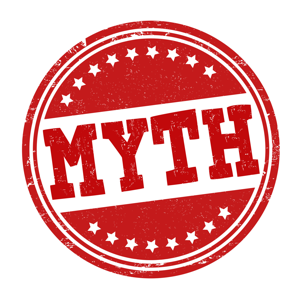 “All students need to undertake core placements in core specialities”
Quite a common and wide held misperception 
Traditional placement models tended to follow core approach – ie Respiratory, MSK, Neuro, etc
‘Increasingly unworkable’ – limited capacity put undue pressures on certain teams
Traditional model leaves un-tapped capacity
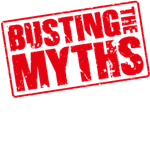 “Students need to gain a breadth of clinical experience through which they can develop learning across a wide range of physiotherapy practice”
A balanced sequence of practice placements
A diverse range of settings
Transferable skills – achievable in a range of practice environments
Recognition that core skills may be acquired in a range of settings
Practice placements should reflect the kinds of environments in which they are likely to practise on qualification
CSP Learning Principles – Principle 6 Practice Placements
Our experience - collaboration and innovation
Students expectations related to ‘core’ placements not always met
Educators sense of pressure or responsibility to deliver a certain type of placement experience 
Move to settings based model – Acute, Intermediate Care, Outpatients
Key knowledge and skills related respiratory, neurological and musculoskeletal dysfunction and specialist areas of Physiotherapy gained across a range of practice settings 
Represents real clinical practice 
Increasing opportunity to utilise non-NHS providers 
Opportunity for innovation and collaboration with
   new providers, service delivery models
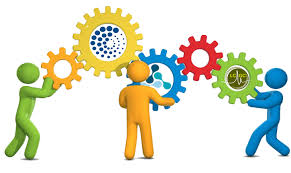 Community Paediatric Physiotherapy
East Sussex Children’s Integrated Therapy Service
Kent Community Health NHS Foundation Trust and University of Brighton 


Georgia Loft – MSc Physiotherapy (pre-reg) 
Twitter: @Georgia_Loft
Amy Jepson – Clinical Educator, Band 7 PT
Twitter: @AmyDolling
Sarah-Jane Ryan- PT Practice Placement Lead
Twitter: @sjryan15


Myth 3: Technology enabled care services placements are not as valuable as traditional face to face placements

What’s working well?
What would we do differently?
Hints/Tips and Tricks!
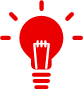 Thank you!
Subscribe to regional iCSP emails on your iCSP profile 

Visit your region under the regional pages section of the CSP website: https://www.csp.org.uk/networks/nations-regions 

Southern regions on social media:South West Twitter -   https://twitter.com/CSPsouthwest 

South West Facebook -   https://www.facebook.com/groups/828183730720424 

South Central Twitter -  https://twitter.com/CSPsouthcentral 

South Central Facebook - https://www.facebook.com/groups/590057697797178 

South East Coast Twitter - https://twitter.com/CSPSouthEast
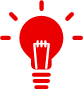